Jaarplan 2021 – 2022
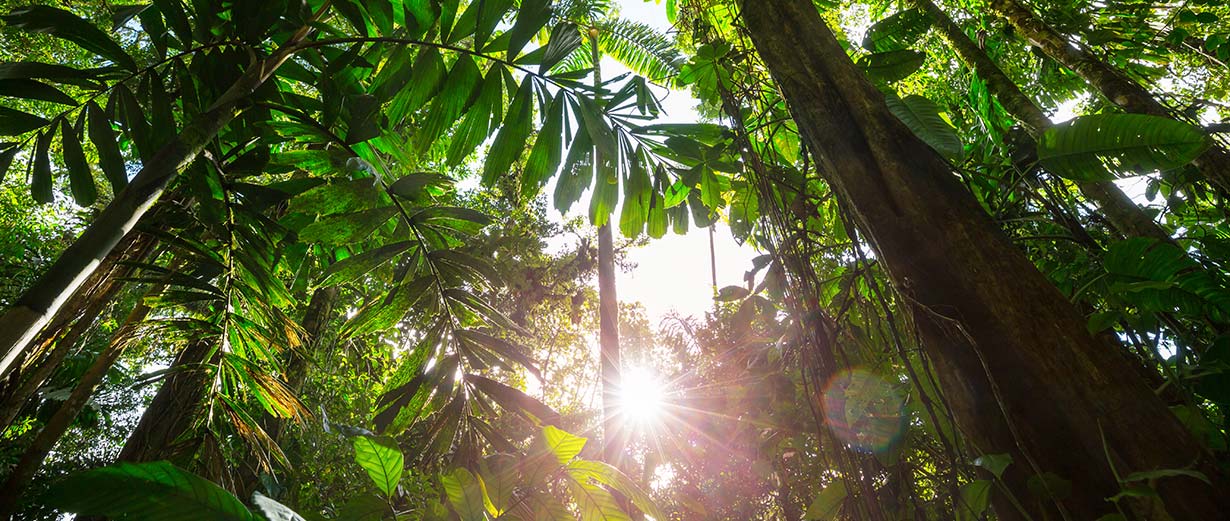 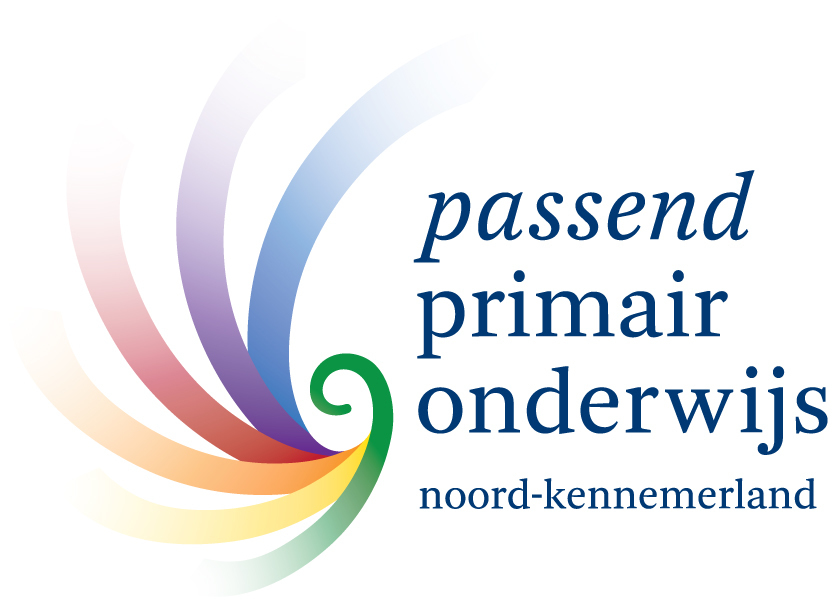 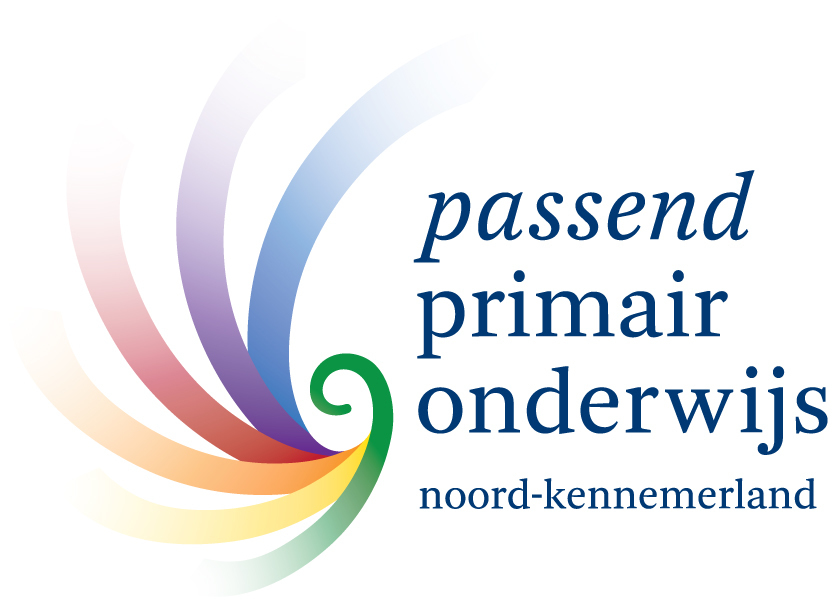 Inleiding
Voor u ligt het jaarplan 2021 – 2022. De voorgenomen acties, aandachtsgebieden en doelstellingen die hierin zijn opgenomen vinden hun oorsprong in onze koers zoals beschreven in het ondersteuningsplan van PPO-NK, houden rekening met ontwikkelingen in onze regio en de gemeenten en bouwen voort op initiatieven die de afgelopen jaren genomen zijn. 

Alle acties en initiatieven in dit jaarplan dragen bij aan het realiseren van onze visie:
Perspectief voor ieder kind: een goede weg naar de toekomst vol hoop en vanuit een gedeeld perspectief met ouders en leerkrachten. 
Ik maak verschil voor ons: we dragen samen de verantwoordelijkheid voor passend onderwijs en het dekkend netwerk voor de ontwikkelingsvragen van alle kinderen in ons samenwerkingsverband en we laten niet los tot dat het kind weer floreert.
Samen leren Leven: thuisnabij en inclusief onderwijs voor alle leerlingen in ons samenwerkingsverband. We omarmen diversiteit en benutten op positieve wijze verschillen.

Trends en ontwikkelingen die de komende jaren consequenties hebben voor de keuzes in ons handelen:
De krimp van het aantal leerlingen in onze regio
De stijging van de verwijzingen naar speciale voorzieningen.

De doelen in dit jaarplan zijn waar mogelijk concreet geformuleerd. Indien de exacte formulering van het doel te sterk afhankelijk is van de context waarin het doel gerealiseerd moet worden, bijvoorbeeld het werkgebied of de school, dan is gekozen voor een richtinggevende bewoording. De doelen zijn niet los van elkaar te zien en grijpen op elkaar in/versterken elkaar.

Het jaarplan komt gedurende het jaar een aantal keer terug in de teamvergaderingen, de deelnemersraad en de OPR van het samenwerkingsverband.
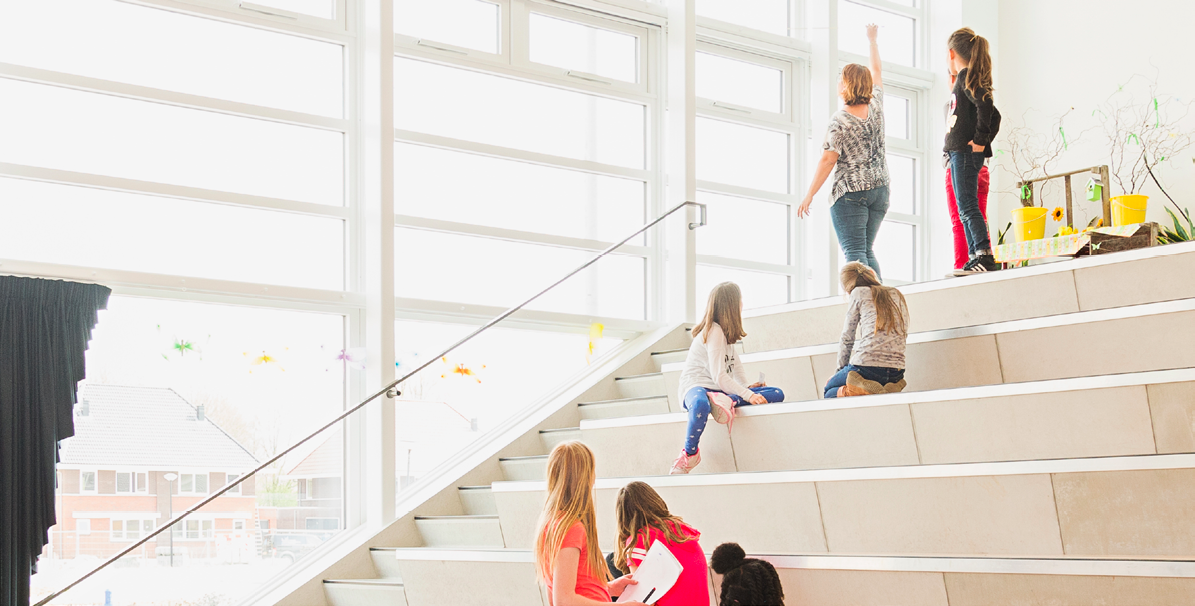 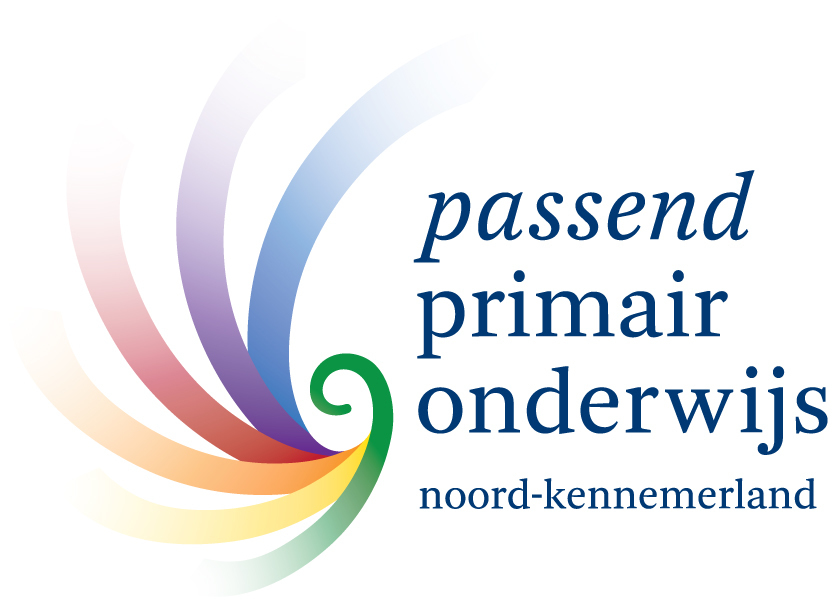 Werken in een netwerk
We bereiken onze doelen door het netwerk, het ecosysteem, rondom de leerlingen waar wij passend onderwijs voor verzorgen te versterken. We streven naar een netwerk dat op elke vraag die kinderen, ouders en scholen stellen in samenspel een passend antwoord vindt.

De werking van een dergelijk ecosysteem wordt het beste geschetst door het model van Bronfenbrenner. Dit model brengt in beeld dat het resultaat voor het microsysteem, het kind, beïnvloed wordt door de interacties op het meso-, exo- en macrosysteemniveau en het samenspel tussen deze niveaus. Het samenwerkingsverband is erop gericht om deze interacties en het samenspel tussen de niveaus te versterken. 

In dit jaarplan zijn de voorgenomen acties en aandachtsgebieden geordend langs (een op ons samenwerkingsverband toegepaste versie van) het model van Bronfenbrenner. We beschrijven per systeemniveau waar we op inzetten en wat we daarmee willen bereiken. 
Het microsysteem: interventies voor en van het kind
Het mesosysteem: interventies gericht op het versterken van het systeem in de directe omgeving van het kind: ouders – leerkracht – school.
Het exosysteem: interventies gericht op de samenwerking in de werkgebieden, met als doel in ieder werkgebied inclusief onderwijs te realiseren.
Het macrosysteem: versterken van de besluitvormings- en strategische processen in de gemeenten en de regio met als doel een versterkend dekkend netwerk te realiseren.
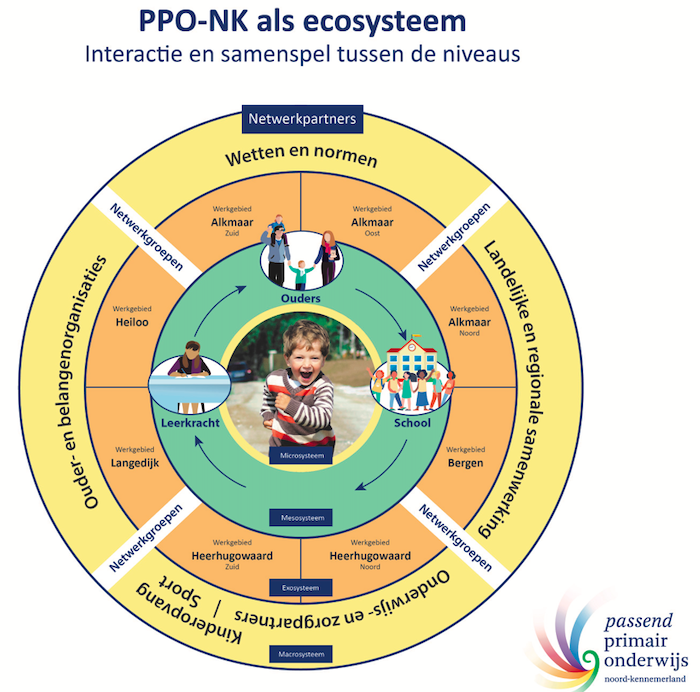 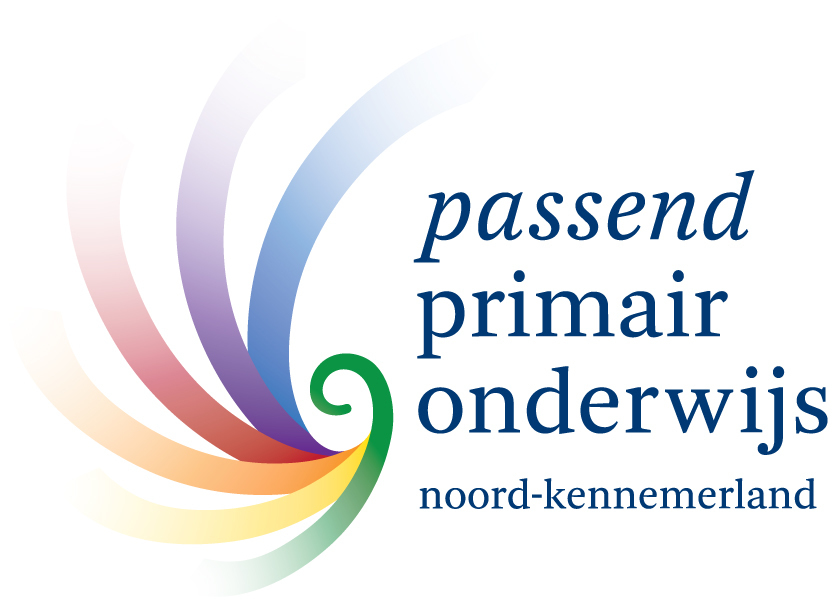 Perspectief voor ieder kind: Interventies gericht het kind
Ons samenwerkingsverband is gericht op het verzorgen van passend onderwijs voor elke leerling. Het is vraaggestuurd en gericht op de ondersteuningsbehoefte. Het is een netwerk dat op elke vraag die kinderen (en ouders en scholen) stellen een passend antwoord wil vinden. Kinderen zijn, samen met ouders en leerkrachten, kenner en eigenaar van de eigen vraagstukken en kunnen aangeven of oplossingen wel of niet passend en uitvoerbaar zijn. 
Komend jaar blijven we dan ook inzetten op het versterken van de stem van de leerling. Doel: ieder kind voelt zich gehoord, begrepen, gesteund en erkend.
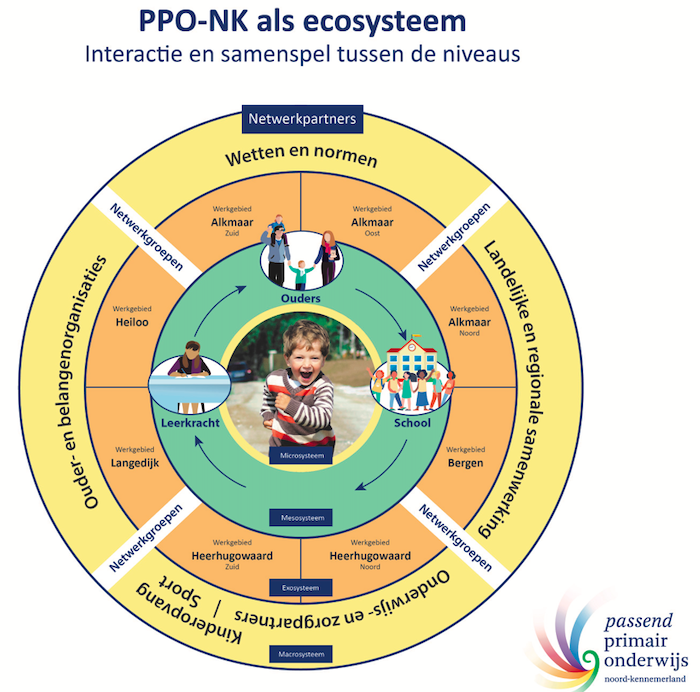 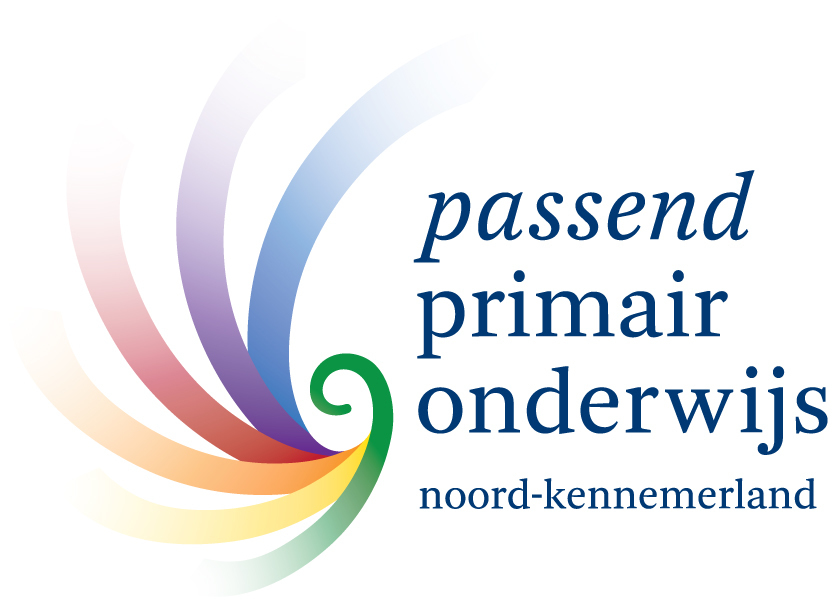 Interventies gericht op het versterken van het mesosysteem,het de aliantie ouders – leerkracht - school: ik maak verschil voor ons
Ons netwerk is gericht op het ondersteunen van ouders, kinderen en leerkrachten, zodat zij hun opdracht goed kunnen uitvoeren. Het doel is om de pedagogische alliantie kind – ouder – school te versterken en te ondersteunen. Dit rondom een individueel kind maar ook voor de school en tussen scholen samen met jeugdhulp- en zorgorganisaties en gemeenten. 
Om de pedagogische alliantie te versterken zetten we komend jaar in op
Een dekkend netwerk voor ouders, zodat zij hun positie in de alliantie goed kunnen innemen
Begeleiding en ontwikkeling van leerkrachten
Kwaliteitsondersteuning op scholen
Versterken van het samenspel Consulent – IB – Leerkrachten - school - ouders
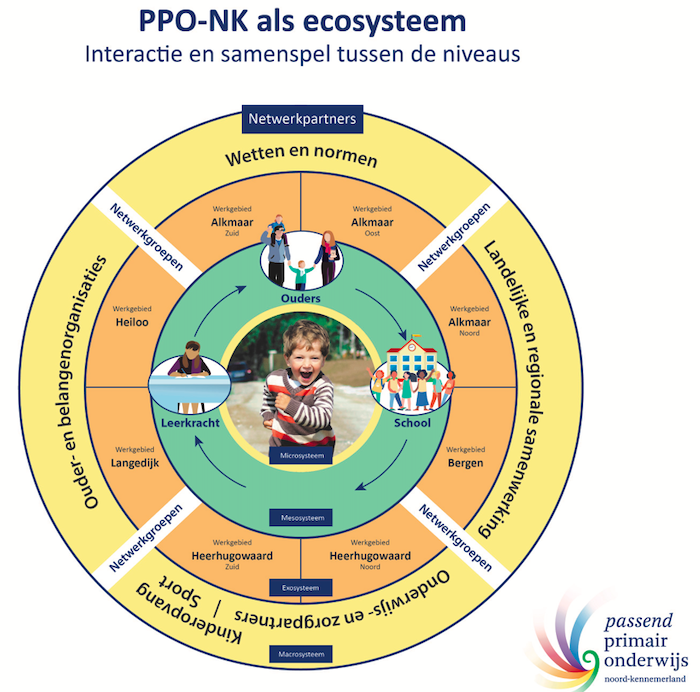 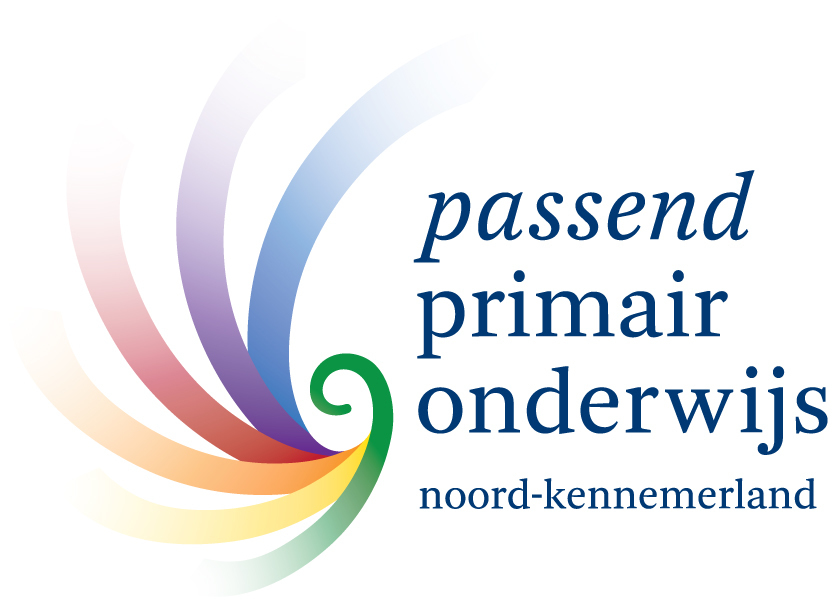 Acties gericht op het samenspel in de werkgebieden: samen leren leven
In de werkgebieden is een groep scholen onder regie van de consulent samen verantwoordelijk voor het vormen van een dekkend netwerk werkgebied, waar scholen elkaar ondersteunen samen met consulent ondersteunen. Dit vraagt een goede samenwerking tussen de scholen en effectief handelen van de consulent die deze samenwerking modereert.
Komend jaar zetten we in op het nadenken hoe te werken aan een inclusief werkgebied en de doelmatige besteding van de innovatiegelden, versterken van de samenwerking in de werkgebieden en de doorontwikkeling van de regisseursfunctie. Hiermee sluiten we aan bij ons vermogen om lokaal te anticiperen.
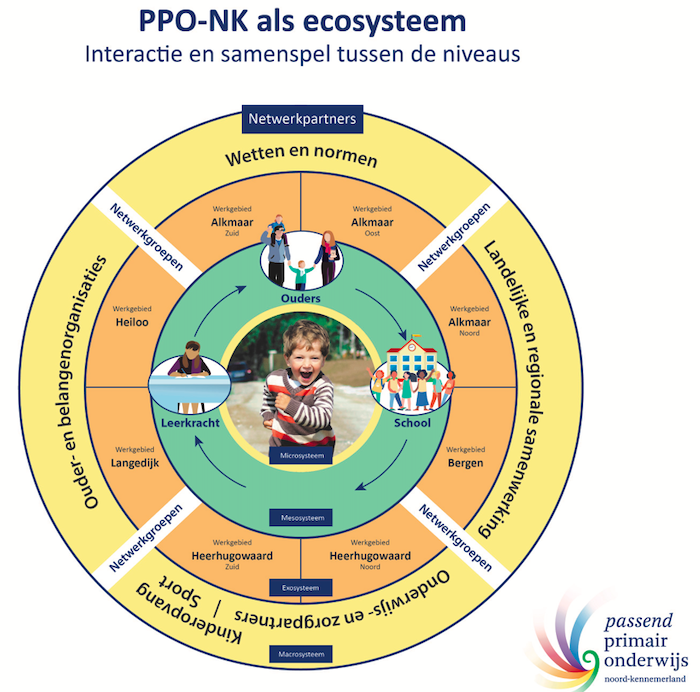 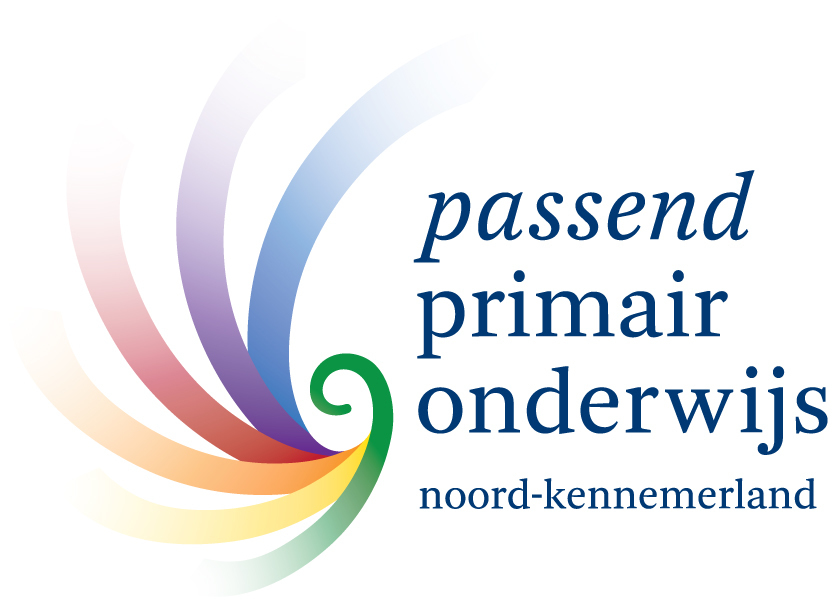 Werken aan een elkaar versterkend dekkend netwerk dat werk maakt van Samen Leren Leven
Het samenwerkingsverband heeft een dienstbare rol met een eigen opdracht waarover we verantwoording afleggen. Het succes van deze opdracht hangt nauw samen met de kwaliteit van de samenwerking, zodat we kunnen voorkomen dat een kind tussen wal en schip valt en zodat schoolbesturen kunnen voldoen aan hun zorgplicht. 
Het netwerk bestaat uit professionele leergemeenschappen die samen delen, leren en creëren. In dialoog met elkaar. Op strategisch, tactisch en operationeel niveau. Werken als een netwerk betekent dat we beleid operationaliseren vanuit de netwerkgroepen op basis van het strategisch perspectief.
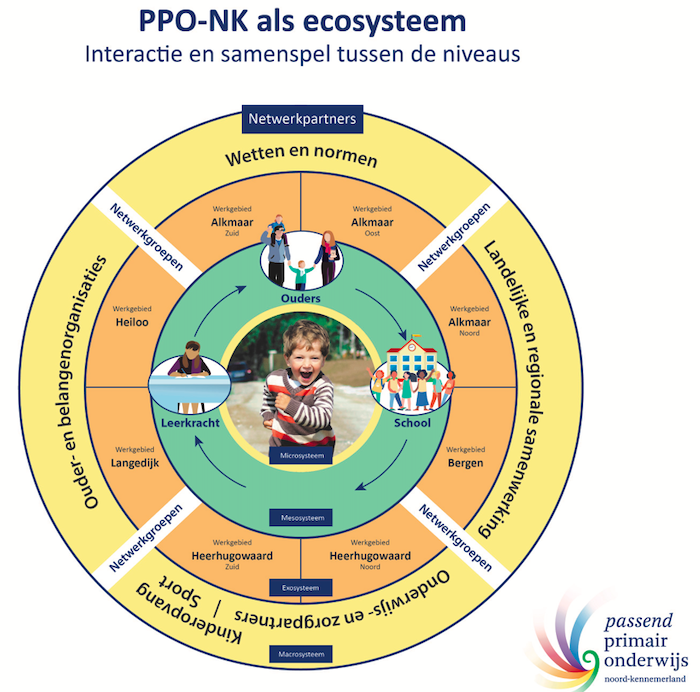